「内部質保証システム」構築に向けた評価報告書の記述内容分析ー認証評価を対象にー
九州大学　大学評価情報室
高森　智嗣

日本高等教育学会第14回大会
5月29日（日）　至　名城大学
1
発表の構成
本発表の位置づけと目的
資料と分析方法
分析結果
考察
まとめ
議論
本研究の今後の課題
2
1.本発表の位置づけと目的
位置づけ
「内部質保証システム」の在り方を検討するための研究。
テキスト・マイニングを用いた試行的研究。

目的
評価報告書において、自大学の質を保証するための取組（＝自己点検・評価）がどのように表現されているかを分析し、「内部質保証システム」構築に向けて、現段階での状況と課題を提示する。
3
2.資料と分析方法
資料
大学評価・学位授与機構（NIAD）が実施する認証評価に用いられた自己点検・評価報告書及び認証評価結果報告書の、基準11−３−①の記述内容。

基準11−3−①
大学の活動の総合的な状況について、根拠となる資料やデータ等に基づいて、自己点検・評価が行われており、その結果が大学内及び社会に対して広く公開されているか。

評価報告書における記述件数
4
2.資料と分析方法
分析方法
R（RMeCab）によるテキスト・マイニング
形態素解析によるキーワードの抽出
Ngram分析による共起語の抽出

要件項目に従った独自の分類
「内部質保証システム」のイメージ設定
項目毎の単純集計
自己組織化マップの作成
連関規則
要件項目の設定
5
3.分析結果−形態素解析の結果
6
3.分析結果−Ngram分析の結果
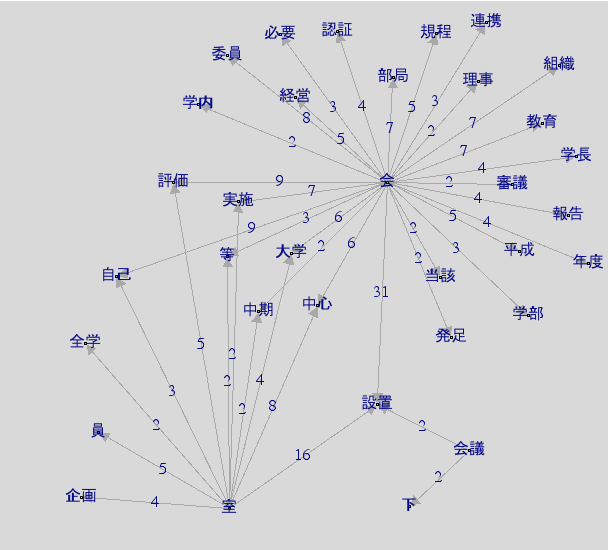 7
3.分析結果−「内部質保証システム」の要件の設定
「評価室」の設置
「大学評価担当の副学長を室長とする評価室を設置し、認証評価に係る自己評価書の作成のほか、教員個人評価システムの構築に取り組み、平成17年度から試行評価を開始するなど具体的な評価活動を進めている。」

「評価委員会」の設置
「『◯◯評価委員会』が役員会の下に設置され、その下に、全学的な自己点検・評価を定期的に実施する『全学自己点検・評価小委員会』が設置されている。これらの組織によって、自己点検・評価が取りまとめられている。」

「評価システム（DB等）」の活用
「これらの自己点検・評価に際しては、「大学評価情報システム」が活用されている。」
8
3.分析結果−「内部質保証システム」の要件の設定
過去の自己点検・評価実績
「自己点検・評価を平成◯年、平成◯年、平成◯年の3回にわたり実施しており、平成◯年の自己点検・評価は、点検・評価委員会の委員のほか、点検・評価に必要な教員を加えた五つの部会により実施されている。」

評価結果等の調査・研究
「平成◯年◯月に『評価室』が設置され、専任教授1人を配置して情報収集、調査、分析を行うとともに、評価方法の研究・開発を行っている。」

意思決定組織への提言
「この分析を踏まえた提言は、役員会、教育研究評議会、経営協議会、部局長等連絡調整会議に提示される。」
9
4.考察−記述内容から見た「内部質保証システム」
執行部等意思決定組織
大学評価システム
データベース
企画・立案
審議・承認
提言
評価結果・分析結果・課題等の報告
評価室
自己点検・評価委員会
企画・立案
評価支援
調査・研究
取りまとめ
評価書の作成
評価書作成の依頼
評価結果の報告
部局
部局
部局
部局
部局
10
4.考察−各要件の単純集計
11
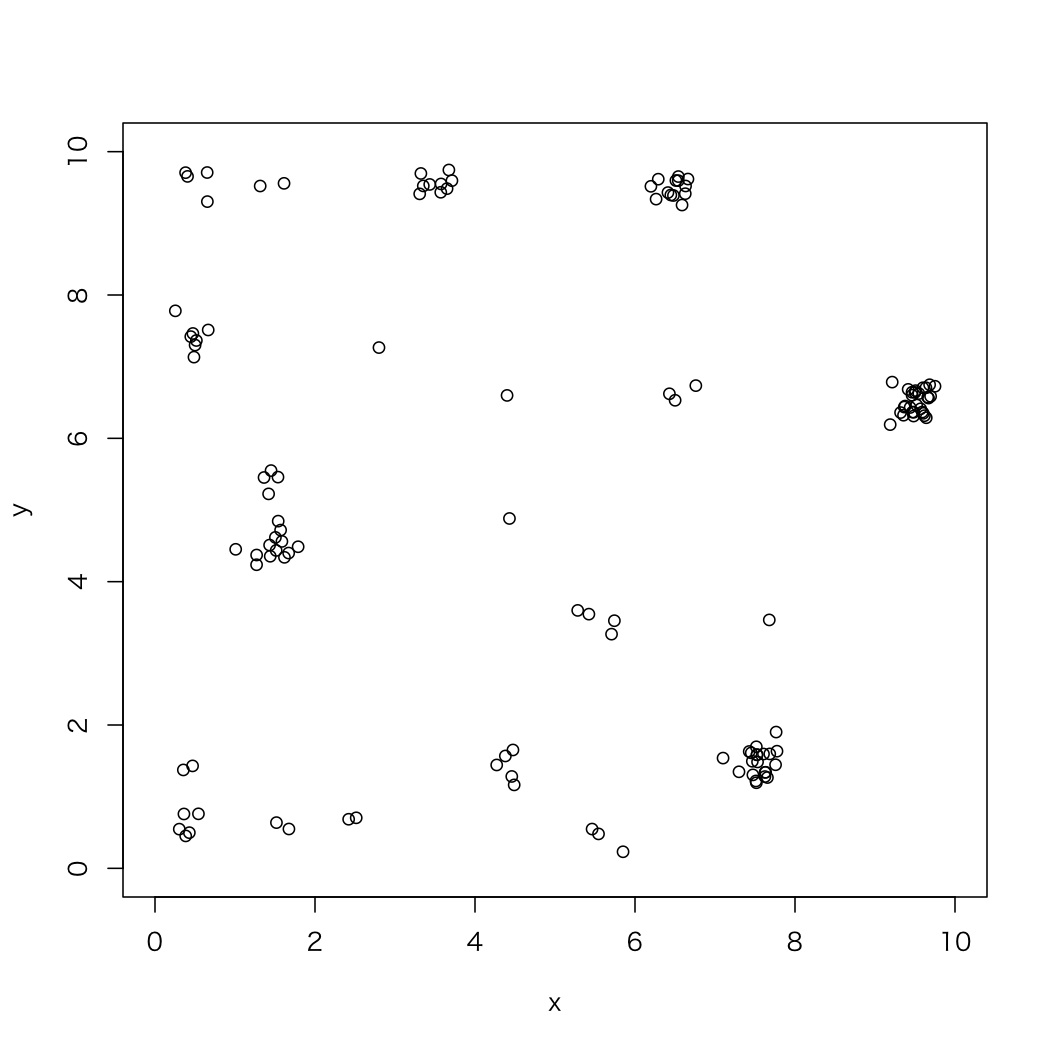 4.考察−自己組織化マップから見た分布
12
4.考察−各項目の連関規則
13
5.まとめ
自己点検・評価の実施体制と機能状況を示す項目として、６つの項目を挙げた。

全ての項目が網羅されていなければ、基準を満たしていないと判断されるわけではない。

評価組織の充実や、過去の実績によって、「自己点検・評価が可能である」ことを示す記述が多く見られた。

一方で、データベースの活用や、意思決定組織へのフィードバック等に関する記述は相対的に少なかった。

構造的な条件が機能・役割を決定している可能性
14
6.議論−今後の「内部質保証システム」
認証評価の性格
多様性と最低基準とのバランス。

「内部質保証システム」に対する評価の視点
評価可能性（プロセス）か改善実績（アウトカム）か。
反復可能性や持続可能性に対する評価。
15
7.本研究の今後の課題
個別の項目に対する分析
評価組織の多様性−組織規模・専任教員の有無等。
大学評価のために収集する根拠資料・データ項目。

具体的な改善事例・内容との相関
個別項目の分析をふまえた具体的改善事例・内容。

公・私立大学を含めた分析
大学全体としての状況
設置者別の状況
16
ご清聴ありがとうございました。
17